Harold, the Life Education giraffe
by Kauri 2
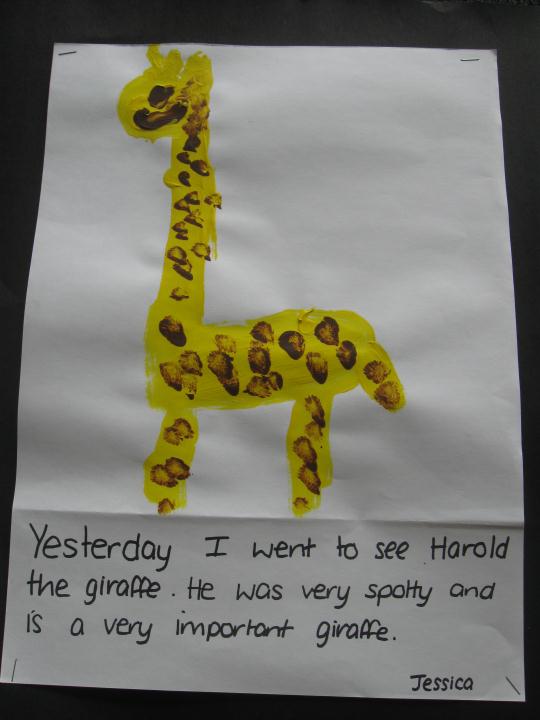 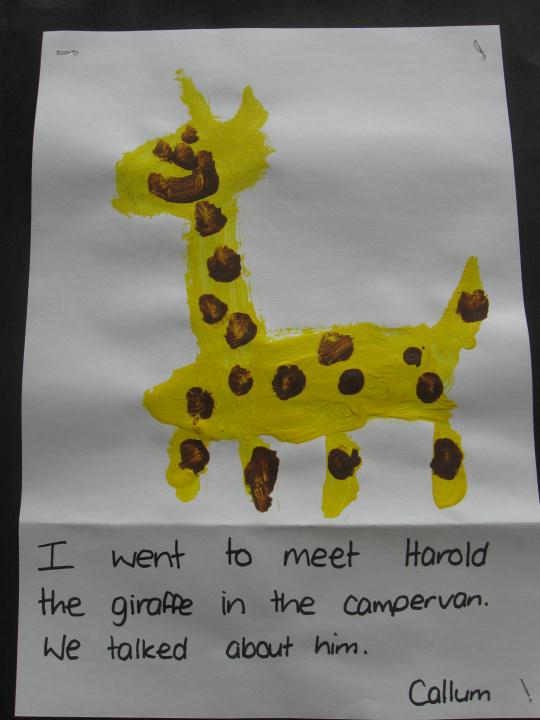 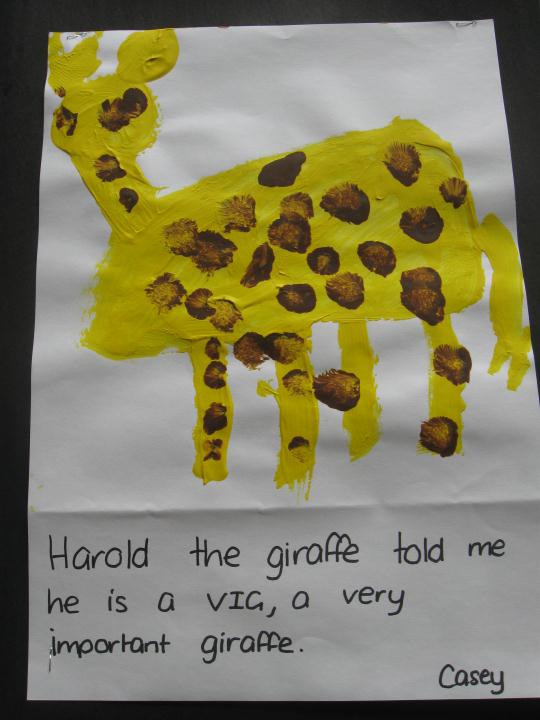 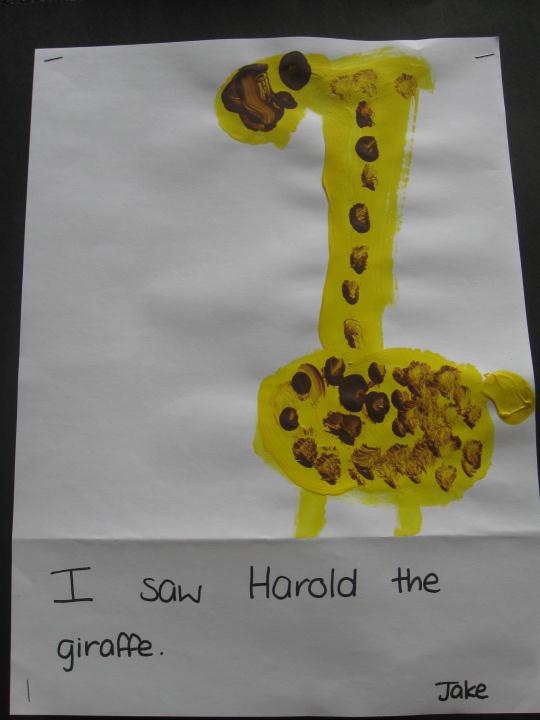 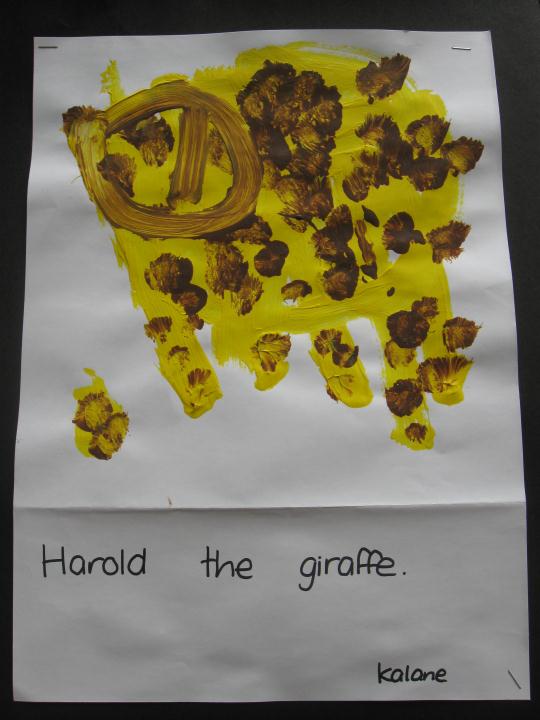 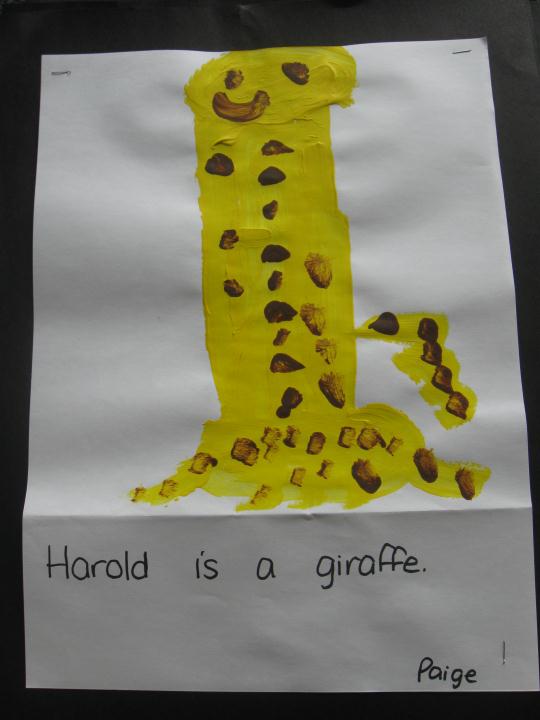 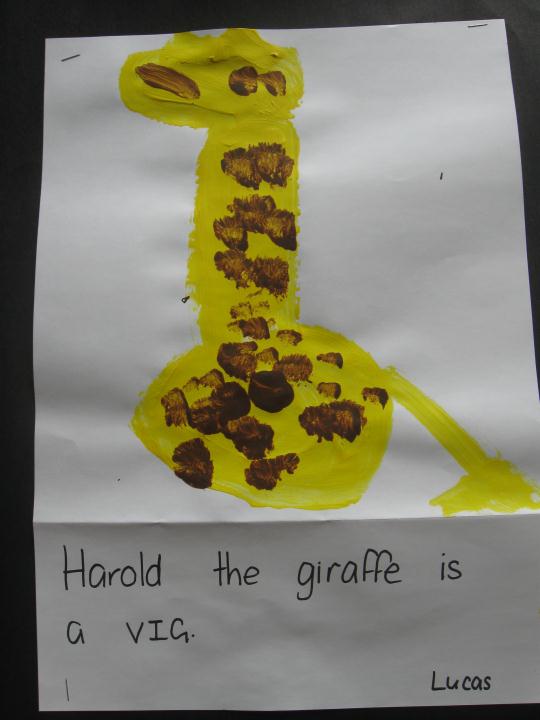 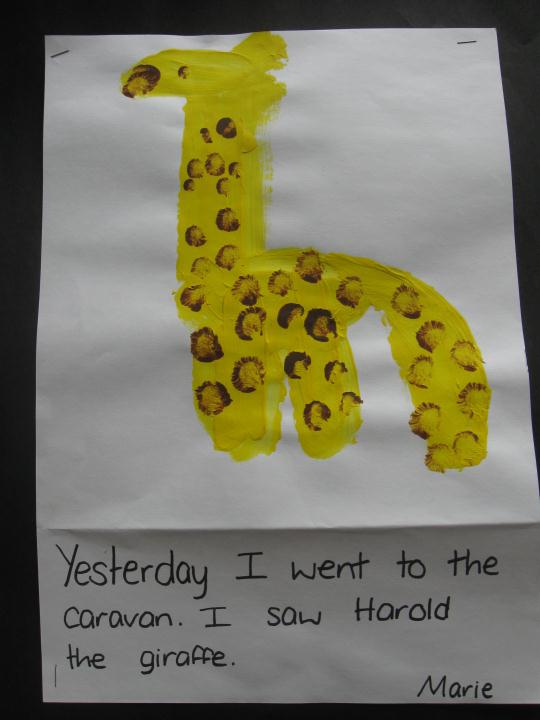 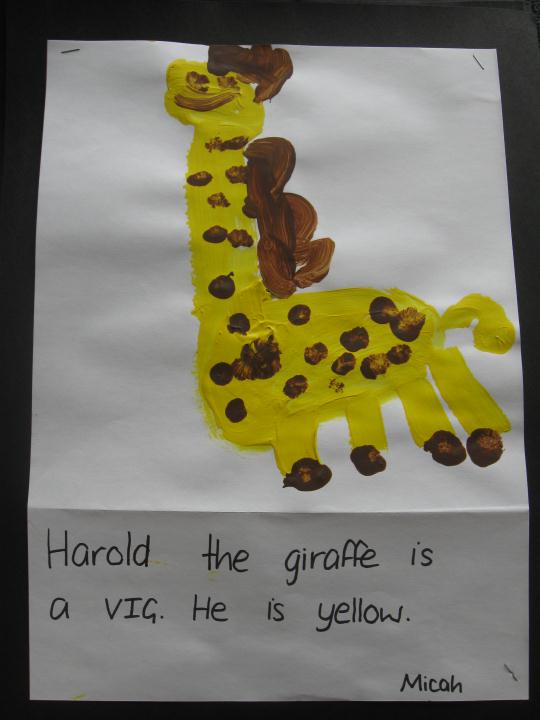 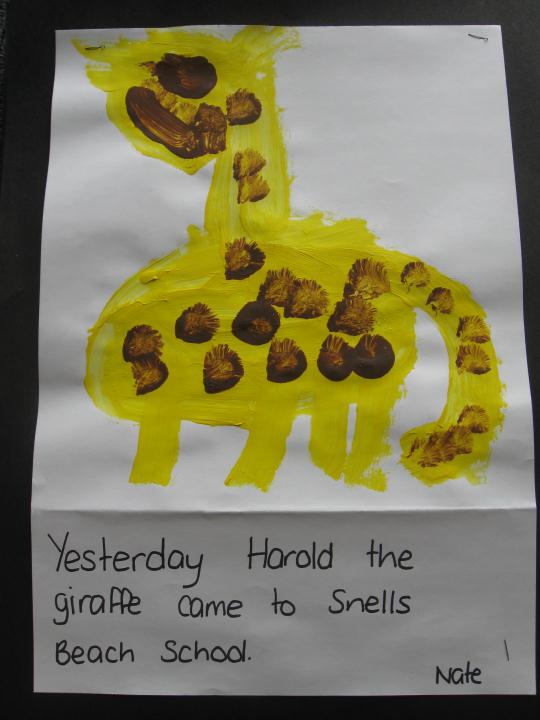